CSC241: Object Oriented Programming
Lecture No 22
Previous Lecture
Friend function 
example program: Distance class
Friend function for functional notation
Friend classes
static functions 
Assignment operator and copy initialization
Today’s Lecture
Example program 
Copy initialization 
Assignment operator overloaded 
Memory efficient string class
Dynamic Type Information
The Copy Constructor
d1
d2
Distance d2 = d1; 



It is similar to what assignment operator (d2 = d1) does
The difference is that copy initialization  also creates a new object
7
feet
feet
6.5
inches
inches
7
6.5
Example program – assignment and copy constructor
class alpha {
private:
   int data;
public:
alpha()  { }
alpha(int d)
{ data = d; }
alpha(alpha& a)  {
data = a.data;
cout << “\nCopy constructor invoked”;
}
void display()
{ cout << data; }
void operator = (alpha& a) {
data = a.data;
cout << “\nAssignment operator invoked”;
}
};
a2 = a1;
alpha a3(a1);
Program Output
Assignment operator invoked
Copy constructor invoked
When Copy constructor is invoked
Copy constructor may be invoked when an object is defined
	e.g. alpha a3 = a2; or alpha a3(a2);
when arguments are passed by value to functions. 
	            void func(alpha a) {  . . .  }
	   called by the statement
	              func(a1);
when values are returned from functions
	alpha func();
	a2 = func();
Alpha a = a1;
Why Not alpha(alpha a) Constructor?
Do we need to use a reference in the argument to the copy constructor? alpha(alpha &a)
Could we pass by value instead? alpha(alpha a)
No, the compiler complains that it is out of memory if we try to compile
Why?
Because when an argument is passed by value, a copy of it is constructed What makes the copy? 
The copy constructor. But this is the copy constructor, so it calls itself
It calls itself over and over until the compiler runs out of memory.
A Memory-Efficient String Class
Defects with the String Class
String object contains an array of char
 s2 = s1;
problem with this is that the same string now exists in two (or more) places in memory
An efficient approach
String object contain its own char*
s2 = s1;
This is efficient, since only a single copy of the string itself needs to be stored in memory
S1
This is a long string in memory
This is a long string in memory
S2
S2
S1
This is a long string in memory
Problem with efficient approach
If we use this system we need to be careful when we destroy a String object
Consider a situation in which several objects are point to same string
If one string object is deleted, it will also delete the string it is pointing
Other object point to memory that does not contain the string
S3
S2
S1
This is a long string in memory
Cont.
To use pointers to strings in String objects, 
it is required to keep track of how many String objects point to a particular string 
so that array of character will be delete when the last string object that points to it is deleted
S3
S2
S1
This is a long string in memory
Solution: A String-Counter Class
Problem statement: 
Several String objects pointing to the same string and we want to keep a count of how many Strings object point to the string. 
Where will we store this count?
Cumbersome for each object to maintain a count of how many pointer objects are pointing to the same string
static variable ?? – No this requires overhead
Cont.
It’s more efficient to create a new class to store the count
Each object of this class, which we call strCount, contains a count and also a pointer to the string
String and strCount objects.
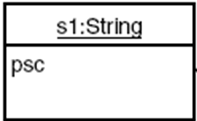 String s1 = “This is long string in memory”;
s2 = s1;
s3 = s1;
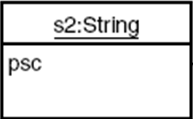 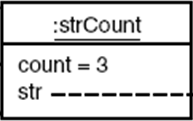 delete s1;
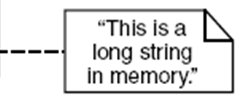 3
2
1
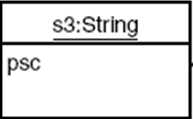 String s4 = “This is different string ”;
s5 = s4;
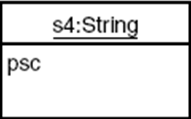 delete s5;
delete s4;
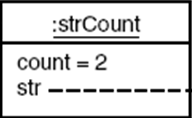 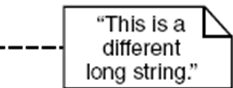 2
1
0
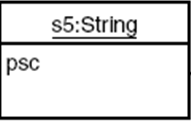 class String {
  private:
    strCount* psc; 
  public:
    String()
    { psc = new strCount(“\0”); }
    String(char* s) { 
      psc = new strCount(s); }
    String(String& S) {
      psc = S.psc;
      (psc->count)++;
    }
    ~String() {
    if(psc->count==1)
       delete psc; 
    else
       (psc->count)--; 
   }
Example program
class strCount  {
private:
int count; 
char* str; 
friend class String;
strCount(char* s)  {
int length = strlen(s); 
str = new char[length+1]; strcpy(str, s); 
count=1; 
}
~strCount()
{ delete[] str; }
};
Cont.
void display() {
  cout << psc->str; 
  cout <<“addr=” << psc ; 
  }
void operator = (String& S) {
if(psc->count==1)
     delete psc; 
else,
    (psc->count)--; 
psc = S.psc; 
(psc->count)++; 
}
};
Cont.
void operator = (String& S) {
if(psc->count==1)
     delete psc; 
else,
    (psc->count)--; 
psc = S.psc; 
(psc->count)++; 
}
main() {








}
String(String& S) {
      psc = S.psc;
      (psc->count)++;
 }
String(char* s) { 
      psc = new strCount(s); }
String()
    { psc = new strCount(“\0”); }
String s3 = “hello world.”;
~strCount()
{ delete[] str; }
strCount(char* s)  {
  int length = strlen(s); 
  str = new char[length+1]; strcpy(str, s); 
  count=1; 
}
cout << “\ns3=”; s3.display();
String s1;
s1 = s3;
Go to program
str:
str:
cout << “\ns1=”; s1.display();
String s2(s3);
cout << “\ns2=”; s2.display();
S3
:strcount
S1
:strcount
S2
count:
count:
psc:
psc:
psc:
7550
Program Output
1
2
3
1
s3= hello world. addr=7550
s1= hello world. addr=7550
\0
hello world
s2= hello world. addr=7550